ДЕПАРТАМЕНТ ОБРАЗОВАНИЯ ВЛАДИМИРСКОЙ ОБЛАСТИ
ГОСУДАРСТВЕННОЕ БЮДЖЕТНОЕ УЧРЕЖДЕНИЕ ВЛАДИМИРСКОЙ ОБЛАСТИ 
«РЕГИОНАЛЬНЫЙ ИНФОРМАЦИОННО-АНАЛИТИЧЕСКИЙ ЦЕНТР ОЦЕНКИ КАЧЕСТВА ОБРАЗОВАНИЯ»
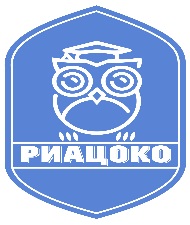 Взаимодей	ствие участников проекта адресной методической помощи 500+14 февраля 2022 г.
Терентьева И.В.
главный специалист отдела оценки  качества             
общего образования ГБУ ВО РИАЦОКО
ПРОЕКТ 500+
Целью проекта является повышение качества образования в общеобразовательных организациях с низкими образовательными результатами обучающихся и/или функционирующих в неблагоприятных социальных условиях путем реализации для каждой такой образовательной организации системы мер поддержки. 
Задачи проекта:
  Комплексная диагностика  факторов, влияющих на качество образования в ОО
  Разработка  для каждой ОО программы и дорожной карты по реализации мер поддержки
  Организация консультирования всех участников проекта  по реализации проекта
  Реализация программ и дорожных карт, включая мониторинг хода проекта и оценку результативности принимаемых мер
Организационная схема проекта 500+
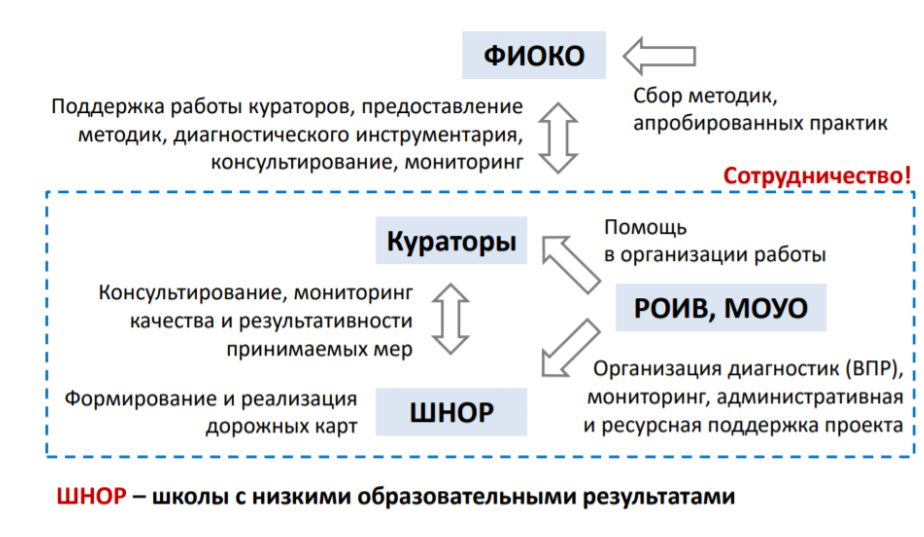 Региональные органы исполнительной власти (РОИВ)
Муниципальные органы, осуществляющие управление в сфере образования
Региональный координатор
Муниципальный координатор
Куратор общеобразовательной организации
Куратор – проводник новых идей для дальнейшего развития школы. Куратор помогает школе осознать имеющиеся проблемы, направляет усилия школы по анализу и разрешению трудностей, связанных с организацией и реализацией образовательного процесса
Согласование выполнения школой этапов, фиксируемых Информационной системой Мониторинга электронных дорожных карт (ИС МЭДК): изучить последовательно каждый документ, размещаемый школой в рамках проекта в ИС МЭДК, и согласовать этот документ либо представить замечания и отправить документ на доработку.
Владение Методикой адресной поддержки: изучить Методику и научно-методические материалы, на которые имеются ссылки в Методике, а также строить свою деятельность исходя из ключевых положений Методики, основным среди которых, является принцип сотрудничества всех участников проекта.
Проведение посещений и консультаций школ: лично изучить ситуацию, сложившуюся в школе. 
Верификация рискового профиля школы и поддержка школы в процессе выбора направлений, по которым будет вестись работа (разработка концептуальных и подтверждающий документов, выполнение мероприятий дорожной карты антирисковых программ).
Рекомендовано назначение кураторов из числа сильных школьных управленцев региона: завучи и директора успешных школ. 
Важно: наличие опыта в сфере школьного управления, выстраивания систем школьных управленческих механизмов, владение педагогическими технологиями и развитыми коммуникативными навыками.
Общий алгоритм и задачи работы куратора
Участие в диагностике факторов риска учебной неуспешности в школе, с которой работает куратор
Анализ результатов диагностики
Посещение школы, беседы с руководством и педагогическим коллективом
Периодичность посещений: 
• на стадии формирования дорожной карты – не реже 1 раза в неделю
• на стадии реализации программы – не реже 1 раза в 3–4 недели
Консультирование руководства школы при формировании дорожной карты
Консультирование руководства школы при реализации мероприятий в рамках дорожной карты
Оценка (по стандартизированной методике) качества и результативности предпринимаемых мер на основании экспертизы документов и рабочих материалов проекта, размещаемых школой в специализированной информационной системе
Оценка качества и результативности предпринимаемых мер на основании экспертной оценки, сделанной в ходе посещения школы
Школа-участник проекта
Алгоритм взаимодействия участников проекта
Основные этапы реализации проекта
Организационно-технологическое сопровождение подготовки концептуальных документов ОО (Концепция развития и Среднесрочная программа развития, Антирисковые программы) с учетом верифицированных рисков и активированных в ИС МЭДК рисковых направлений (муниципальный, региональный и федеральный мониторинги)  14.02.2022 30.03.2022
Организационно-технологическое сопровождение подготовки подтверждающих документов исполненных мероприятий дорожной карты Антирисковых программ в рамках 1 этапа наступления позитивных изменений в ОО (муниципальный, региональный и федеральный мониторинги)          
                                                             25.04.2022 –31.05.2022
Организационно-технологическое сопровождение подготовки подтверждающих документов исполненных мероприятий дорожной карты Антирисковых программ в рамках 2 этапа наступления позитивных изменений в ОО (муниципальный, региональный и федеральный мониторинги)  
                                                                  05.09.2022 – 30.10.2022
Проведение индивидуальных собеседований с командами участников проекта по подведению предварительных итогов реализации проекта                                                                                                                      15.11.2022 –25.11.2022
Реализация проекта 500+
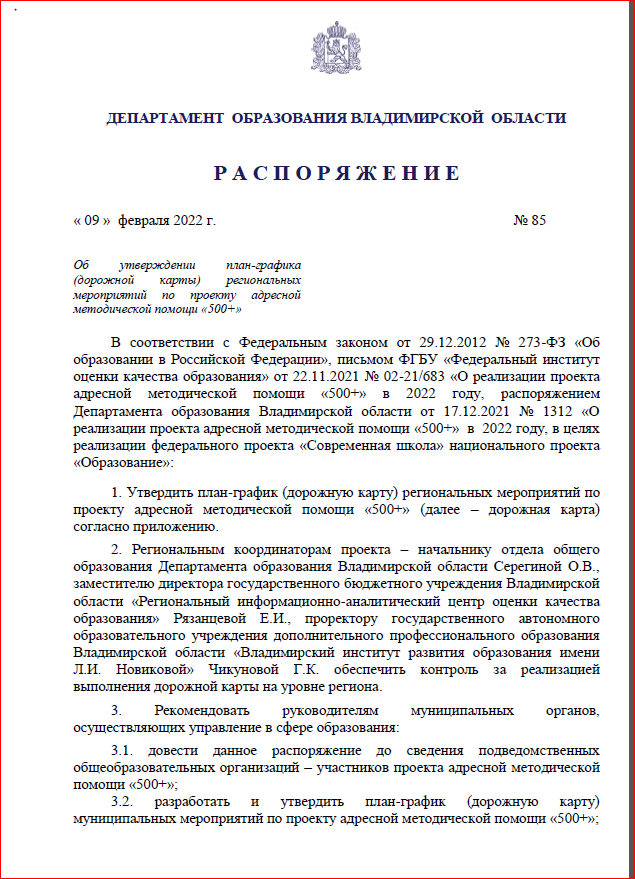 Спасибо за внимание!
ГОСУДАРСТВЕННОЕ БЮДЖЕТНОЕ УЧРЕЖДЕНИЕ ВЛАДИМИРСКОЙ ОБЛАСТИ
"РЕГИОНАЛЬНЫЙ ИНФОРМАЦИОННО-АНАЛИТИЧЕСКИЙ ЦЕНТР ОЦЕНКИ КАЧЕСТВА ОБРАЗОВАНИЯ"

Контакты:

Телефон: 8(4922)53-02-65, 53-23-49, 44-71-82

Е-mail:  general@riacoko33.ru

Сайт: https://riacoko33.ru